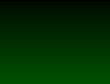 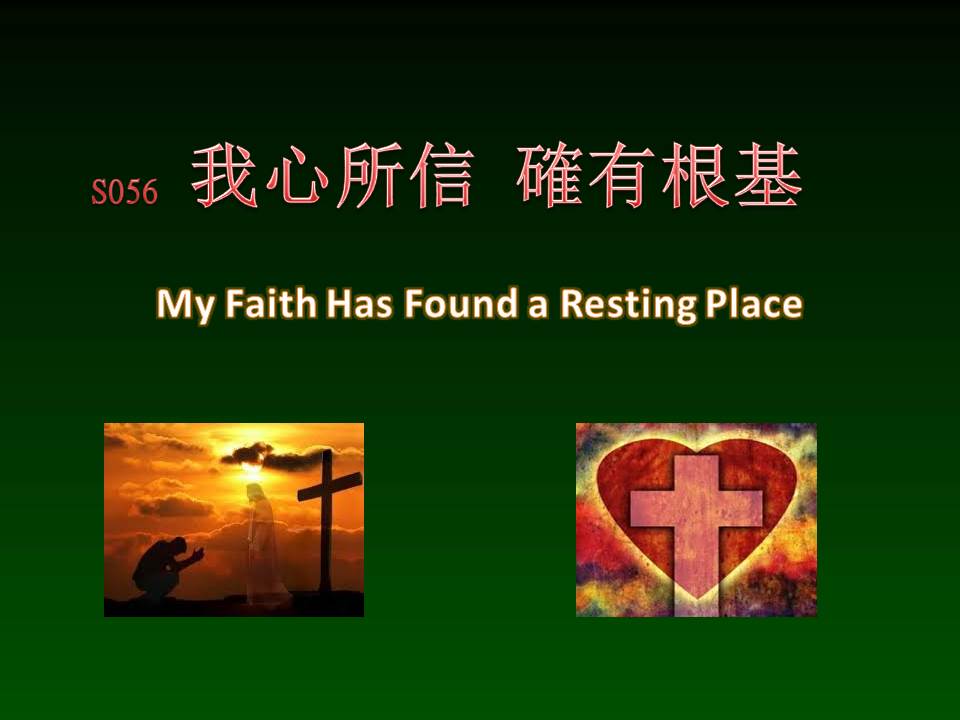 S056  我心所信 確有根基
My Faith Has Found a Resting Place
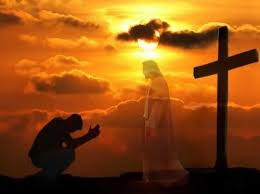 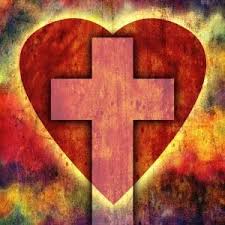 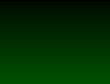 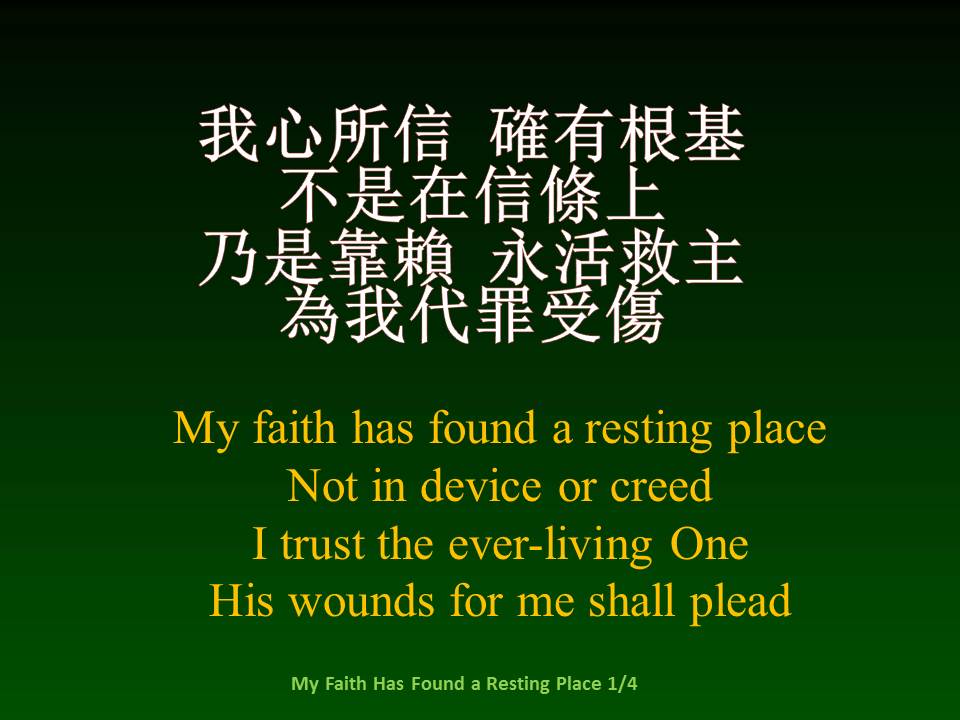 我心所信 確有根基不是在信條上
乃是靠賴 永活救主為我代罪受傷
My faith has found a resting placeNot in device or creedI trust the ever-living OneHis wounds for me shall plead
My Faith Has Found a Resting Place 1/4
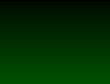 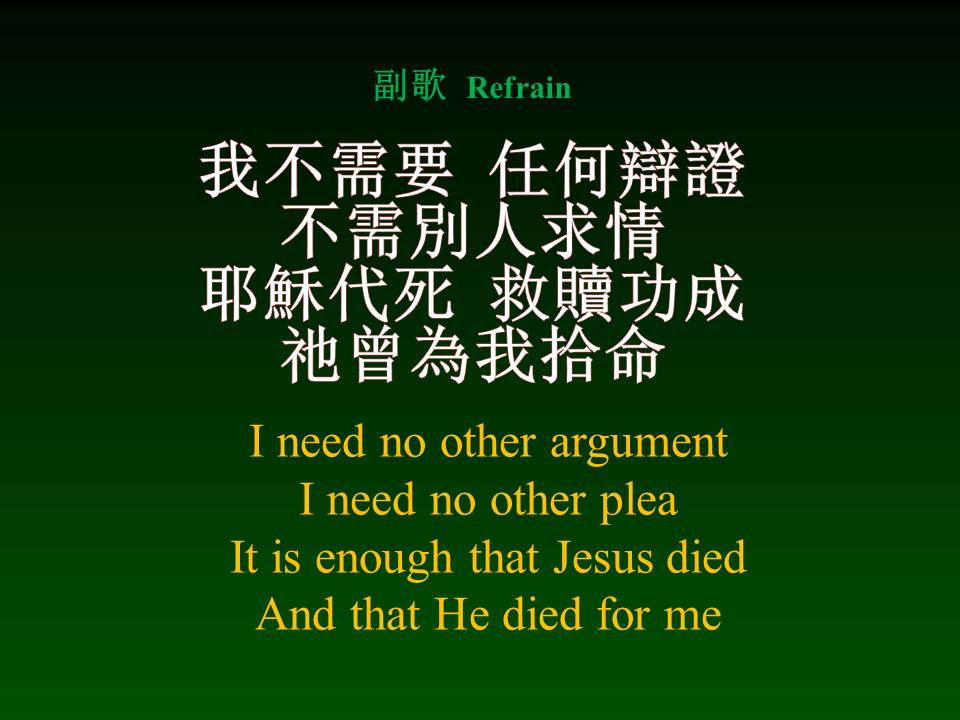 副歌  Refrain
我不需要 任何辯證不需別人求情
耶穌代死 救贖功成祂曾為我拾命
I need no other argumentI need no other pleaIt is enough that Jesus diedAnd that He died for me
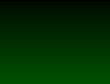 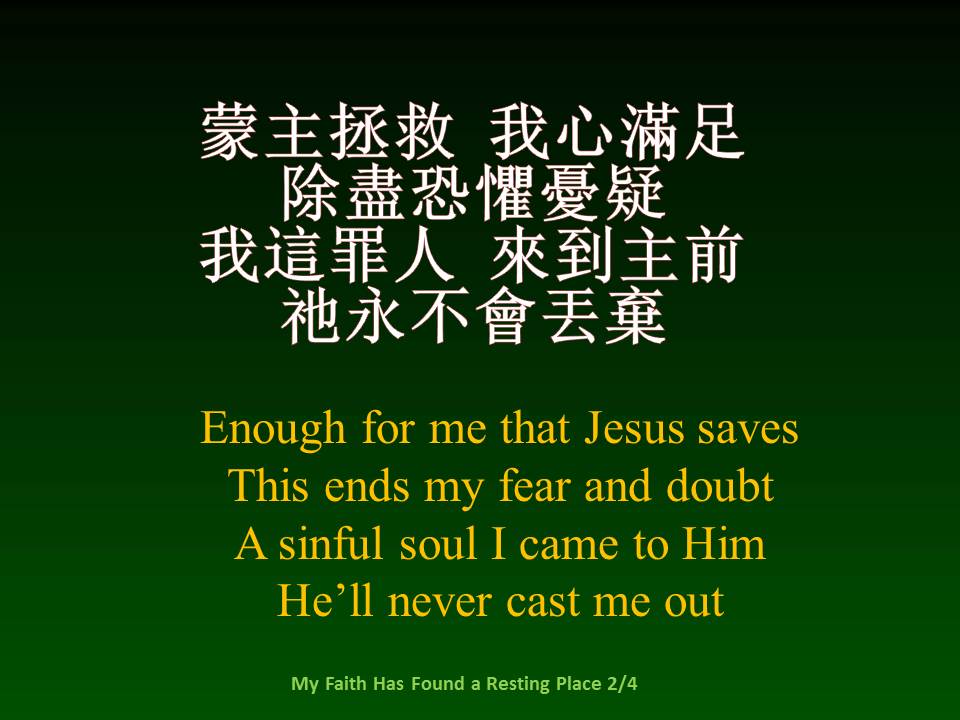 蒙主拯救 我心滿足除盡恐懼憂疑
我這罪人 來到主前祂永不會丟棄
Enough for me that Jesus savesThis ends my fear and doubtA sinful soul I came to HimHe’ll never cast me out
My Faith Has Found a Resting Place 2/4
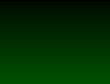 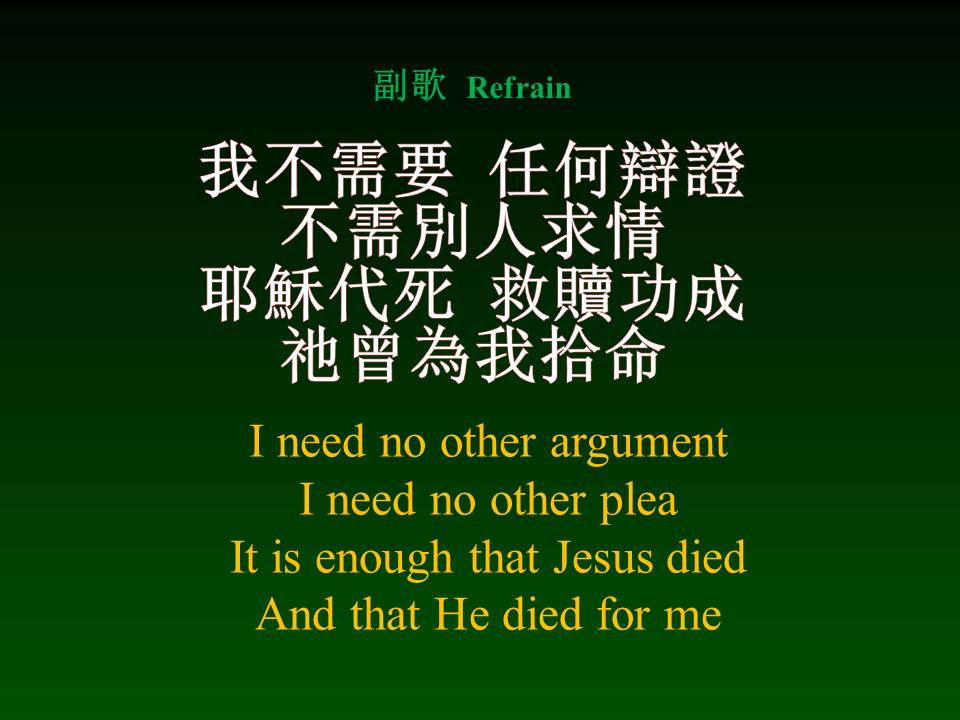 副歌  Refrain
我不需要 任何辯證不需別人求情
耶穌代死 救贖功成祂曾為我拾命
I need no other argumentI need no other pleaIt is enough that Jesus diedAnd that He died for me
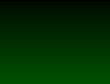 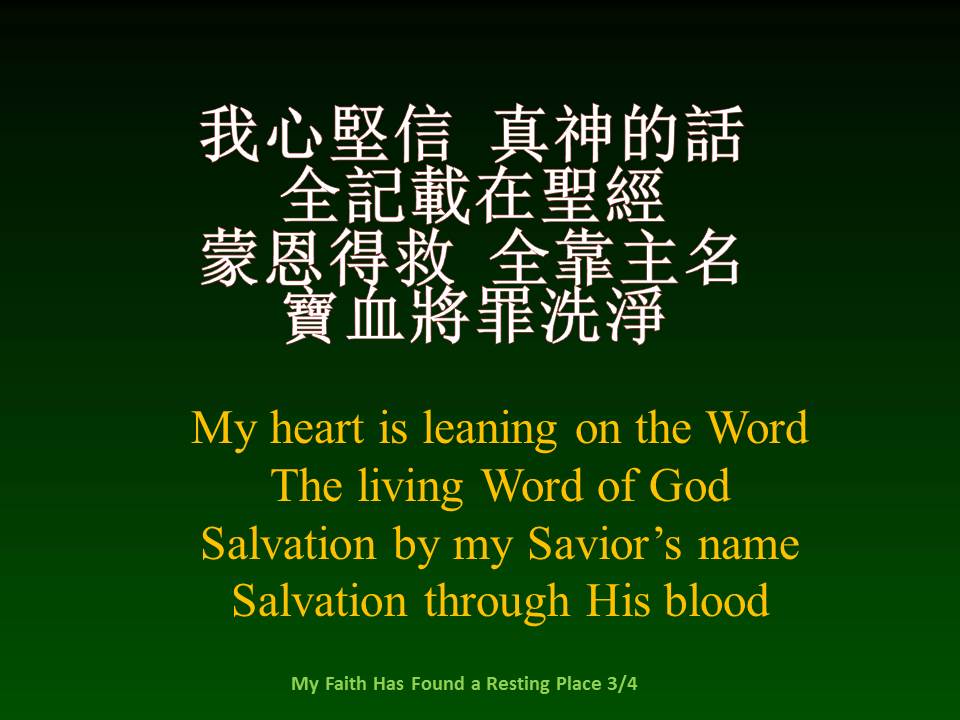 我心堅信 真神的話全記載在聖經
蒙恩得救 全靠主名寶血將罪洗淨
My heart is leaning on the WordThe living Word of GodSalvation by my Savior’s nameSalvation through His blood
My Faith Has Found a Resting Place 3/4
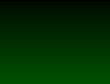 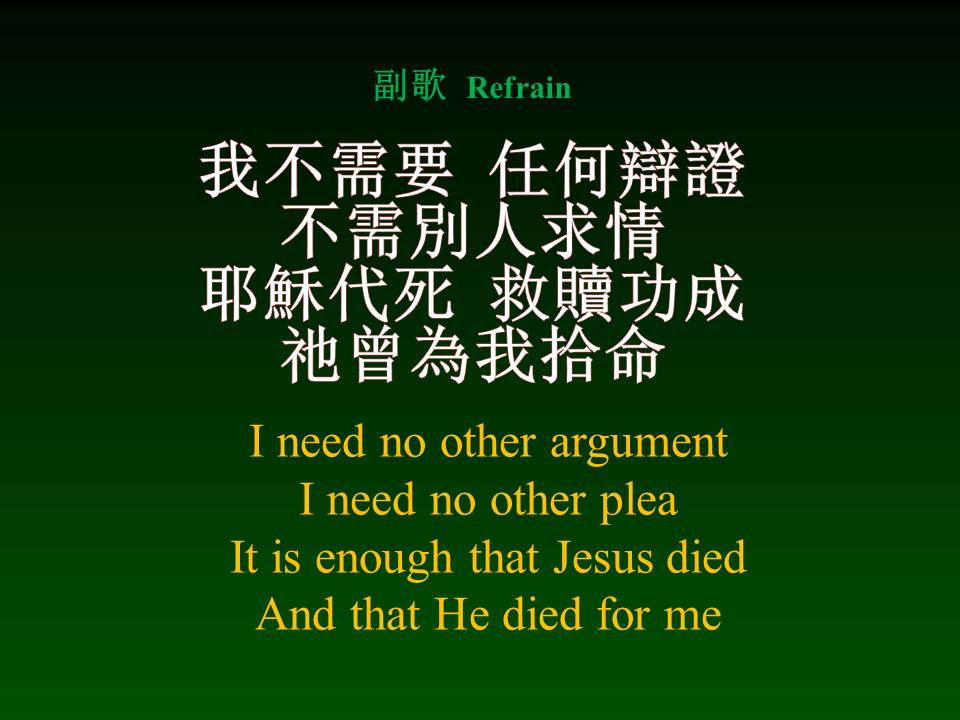 副歌  Refrain
我不需要 任何辯證不需別人求情
耶穌代死 救贖功成祂曾為我拾命
I need no other argumentI need no other pleaIt is enough that Jesus diedAnd that He died for me
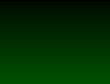 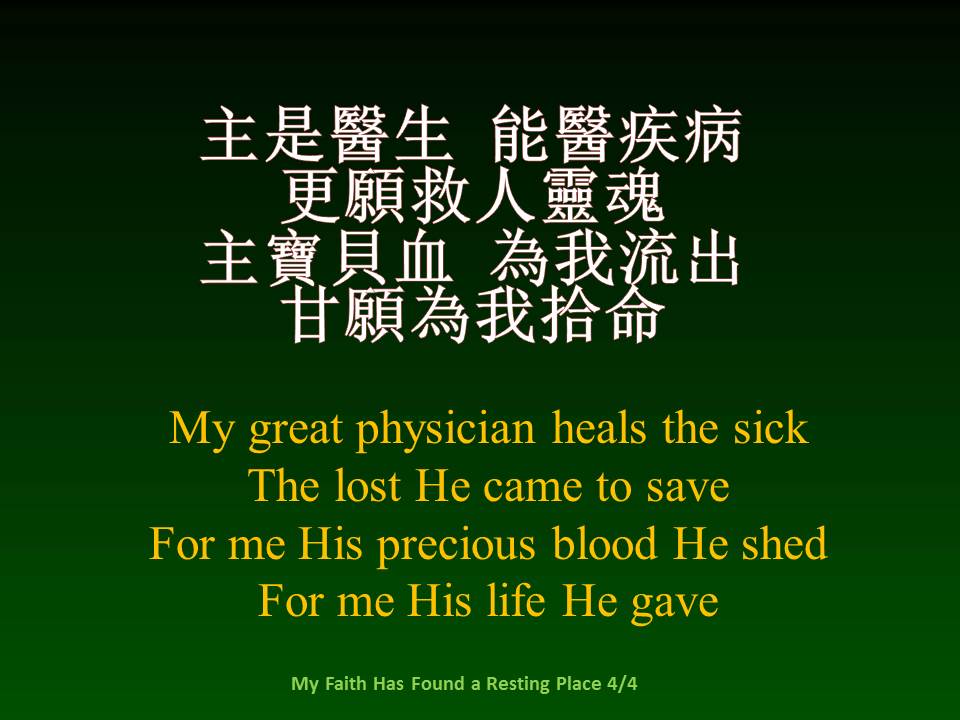 主是醫生 能醫疾病更願救人靈魂
主寶貝血 為我流出甘願為我拾命
My great physician heals the sickThe lost He came to saveFor me His precious blood He shedFor me His life He gave
My Faith Has Found a Resting Place 4/4
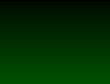 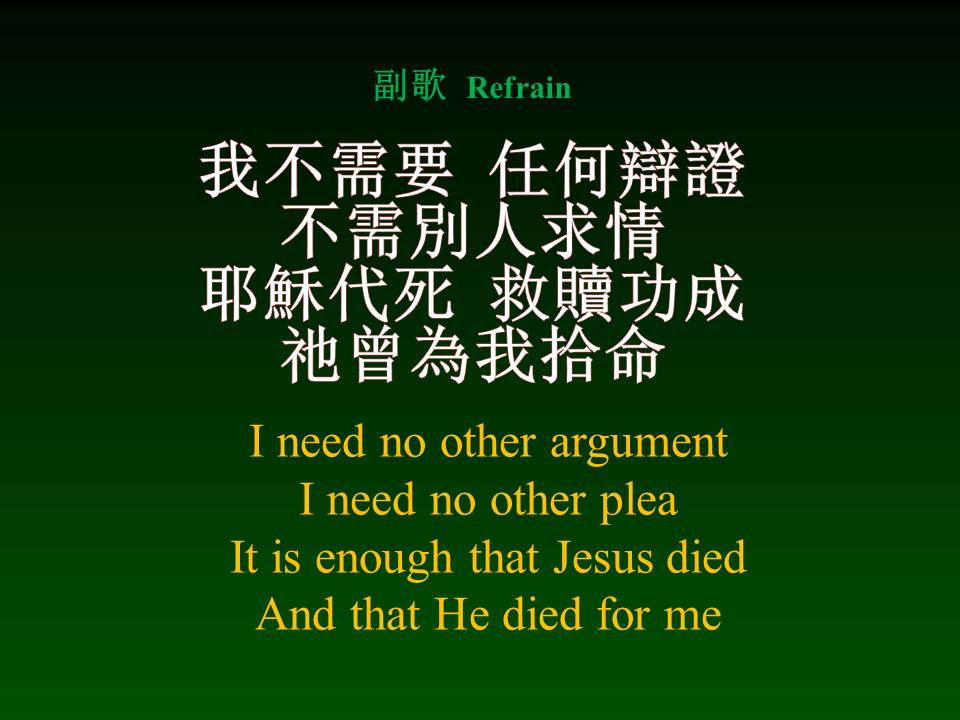 副歌  Refrain
我不需要 任何辯證不需別人求情
耶穌代死 救贖功成祂曾為我拾命
I need no other argumentI need no other pleaIt is enough that Jesus diedAnd that He died for me